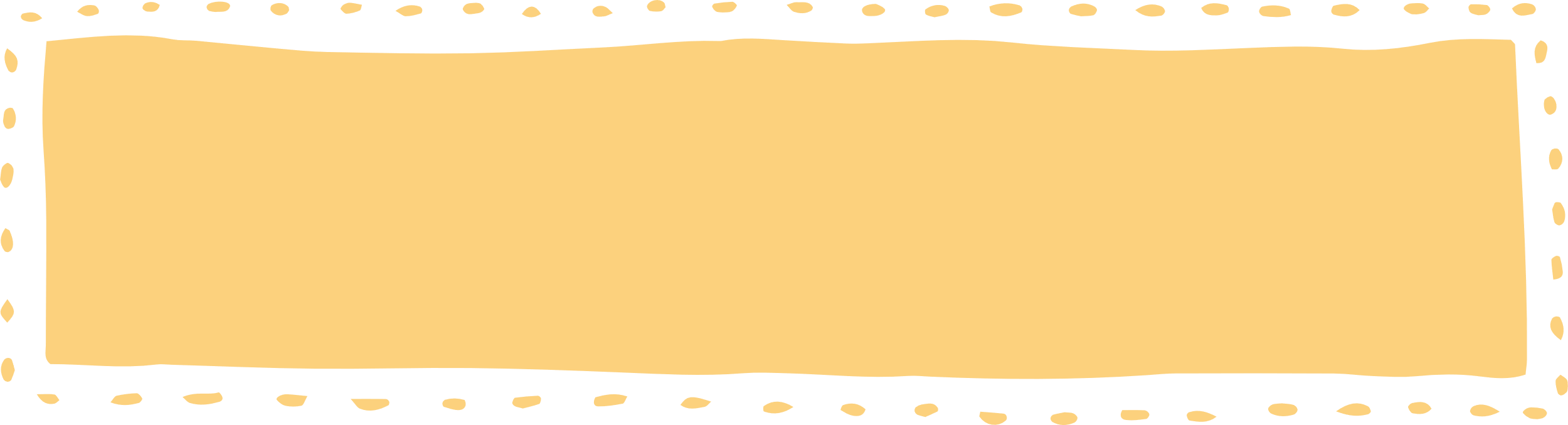 社会保険の加入拡大の基本的な考え方
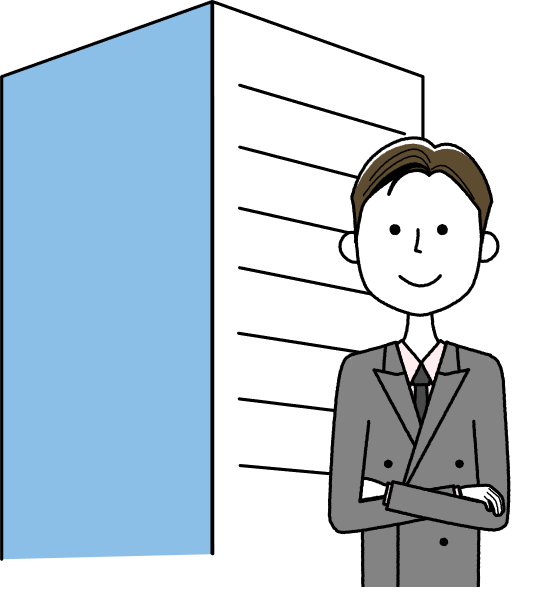 １. 被用者（従業員）にふさわしい保障の実現
社会保険（厚生年金保険と健康保険）によって、被用者(従業員)には報酬に応じた年金や病気や出産時の手当金の支給が保障されます。保険料は被用者(従業員)と会社が半分ずつ負担となります。
社会保険が
充実
２. 働き方に中立な制度の構築
どのような働き方でも、社会保険制度が働き方の選択を妨げたり、不公平が生じたりしないようにします。これにより、働く意欲のある人がその能力を発揮しやすくなり、企業も必要な人材を確保しやすくなります。
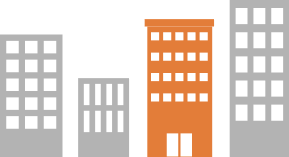 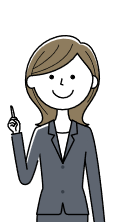 年金
３. 社会保障の機能強化
社会保険の加入が広がることで、基礎年金の給付水準が上がることがわかっています。これにより高所得者から低所得者へ所得の分配がされる「所得再分配機能」が強化されます。
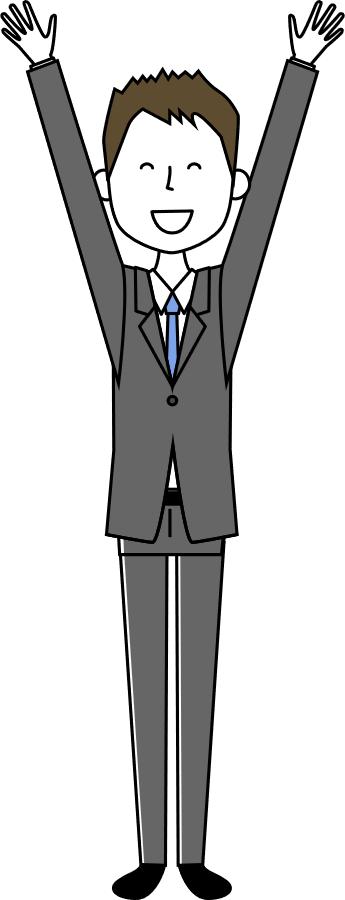 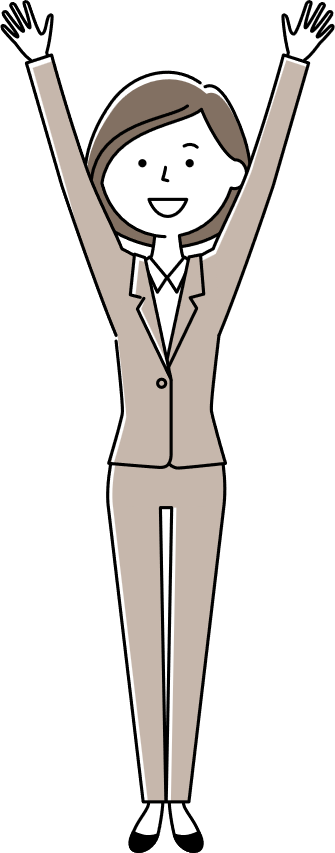 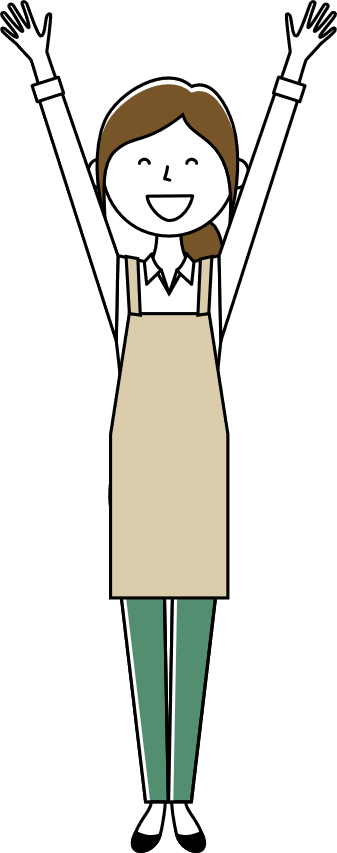 1
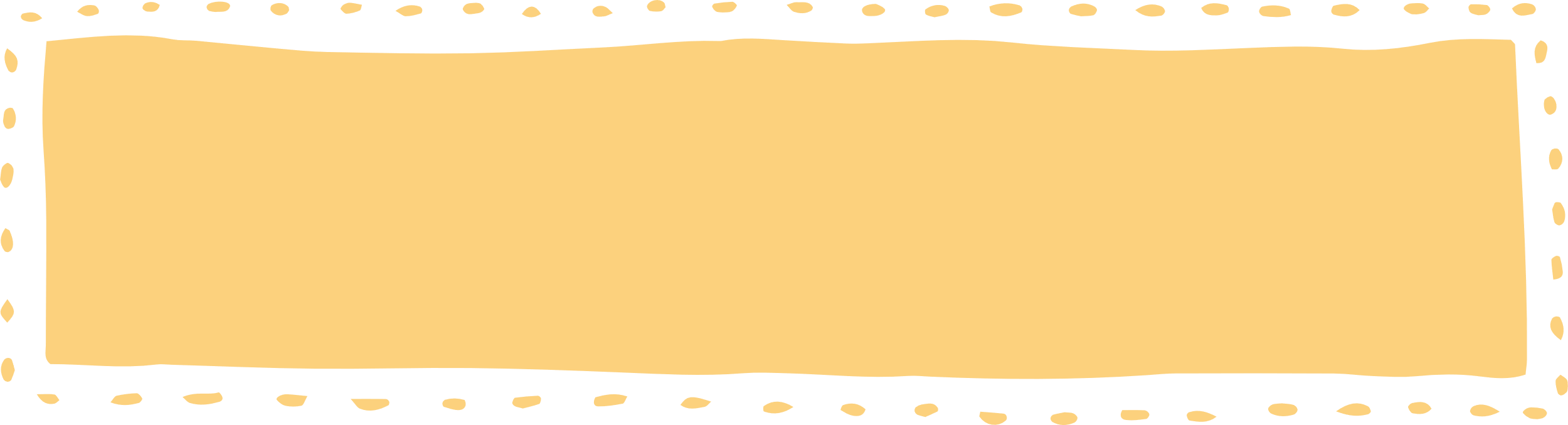 社会保険に加入する短時間労働者
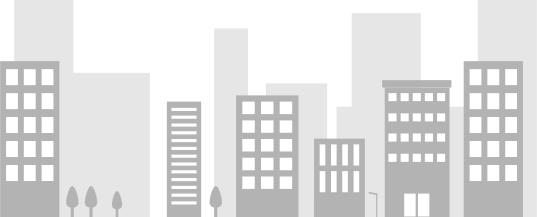 従業員51人以上の企業等（2024年10月以降）
で働く方で以下の４つの条件全てに当てはまる方が、社会保険加入の対象になります。
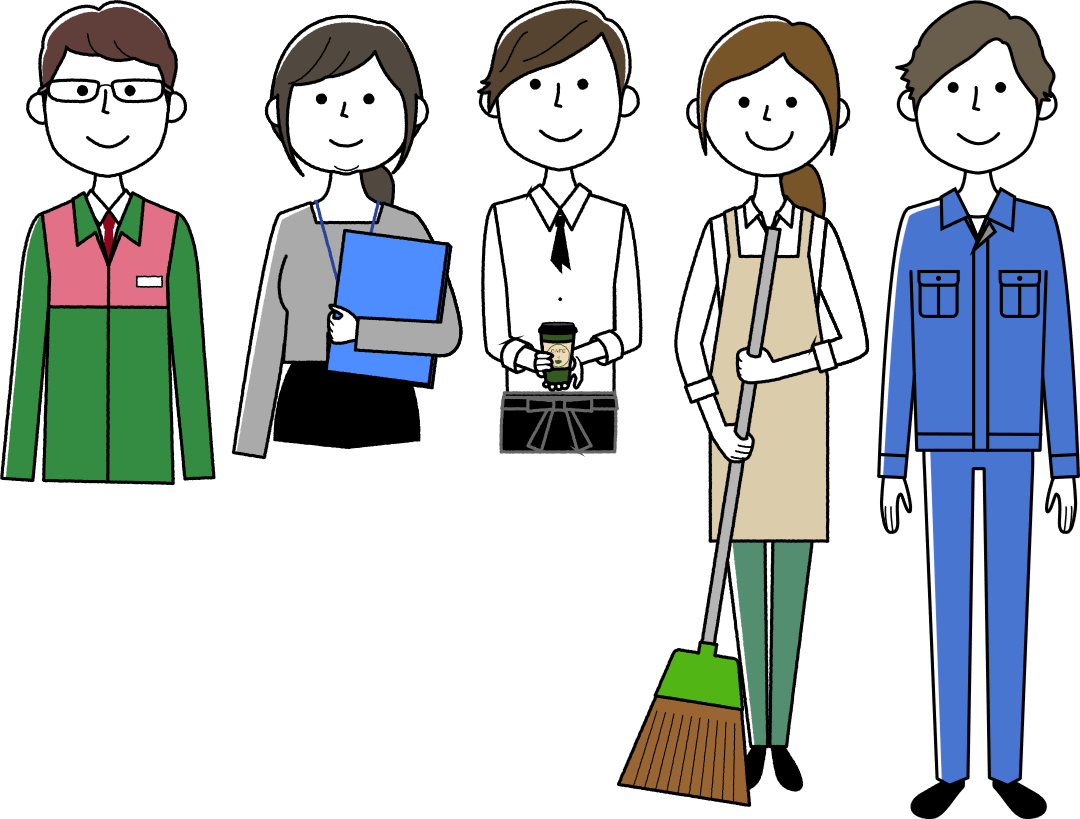 週の勤務が20時間以上
給与が月額88,000円以上
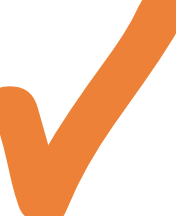 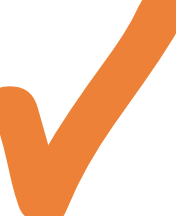 含まれないもの
・残業代
・賞与
・通勤手当
※残業時間は原則、含みません。
※残業代、賞与、通勤手当、臨時の手当は原則、含みません。
2ヵ月を超えて働く予定がある。
学生ではない。
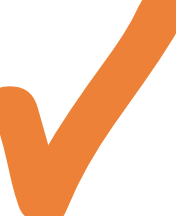 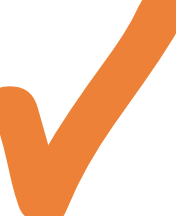 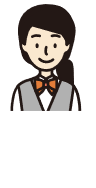 ※休業中、定時制、通信制の方は、加入対象となります
2
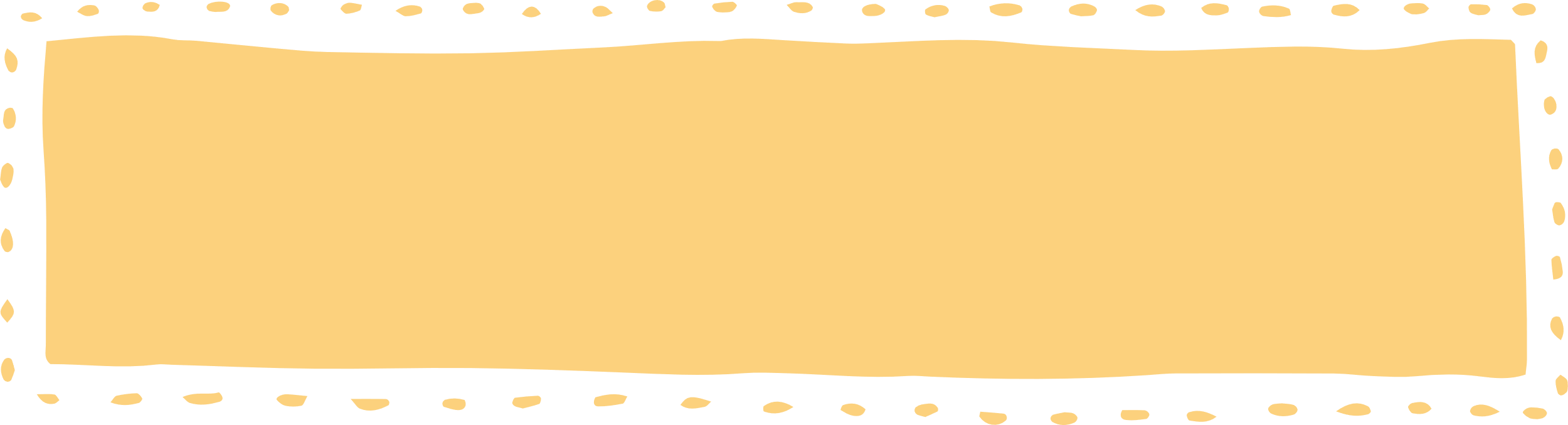 社会保険に加入する事業所の範囲
常に1人以上の従業員が働いている法人の事業所（Ａ） ・・・法律上必ず加入する事業所（適用事業所）
常に5人以上の従業員が働いている法定17業種に該当する事業所（Ｂ） ・・・法律上必ず加入する事業所（適用事業所）
上記以外（Ｃ）・・・法律上必ず加入する必要はない事業所（労働者と雇用者の合意により、任意で加入することは可能＝任意包括適用）
法人
個人事業主
５人以上の事業所
５人未満の事業所
法定１７業種
例:　 鉱業、建設業、製造業、電気・ガス・熱供給・水道業、情報通信業、運輸業、卸売業、金融業、不動産、学術研究、教育、医療、複合サービス事業、士業　等
（Ｂ）
適用事業所
（Ａ）
上記以外の業種（非適用業種）
（Ｃ）
例： 農業・林業・漁業、
宿泊業、飲食サービス業
洗濯・理美容・浴場業、娯楽業
デザイン業、警備業、ビルメンテナンス業
政治・経済・文化団体、宗教 等
任意包括適用
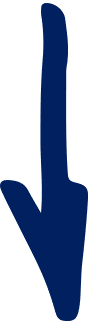 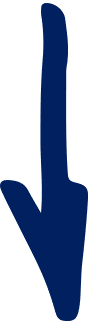 適用事業所
任意包括適用事業所
約266万事業所
約10万事業所
注：適用事業所数は、2023年12月末現在「厚生年金保険・国民年金事業状況（事業月報）」
3
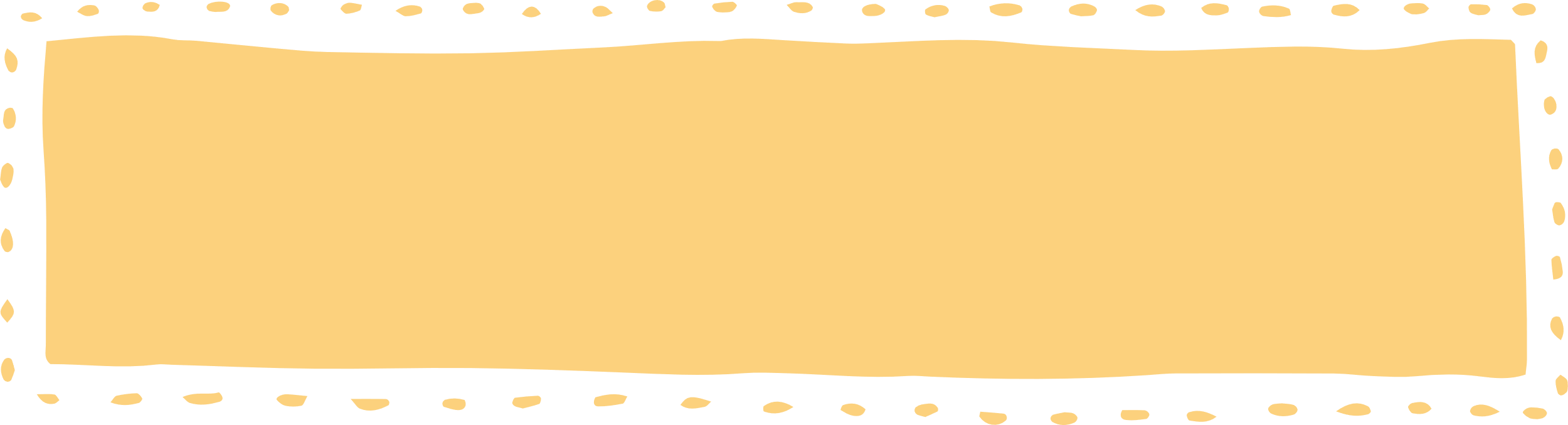 （参考）	2024年10月の加入拡大に伴う加入対象者数
70歳未満雇用者全体　5,740万人
厚生年金保険の被保険者（フルタイム）4,590万人
フルタイム
週労働時間
30時間以上
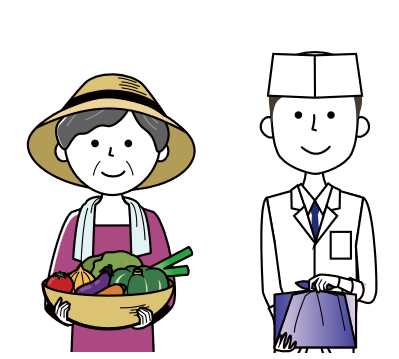 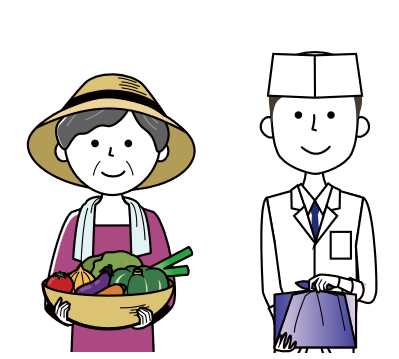 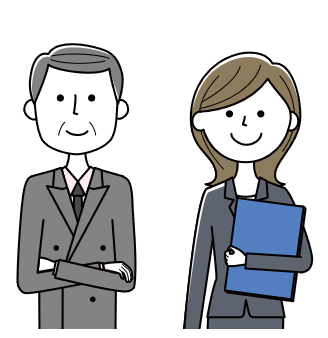 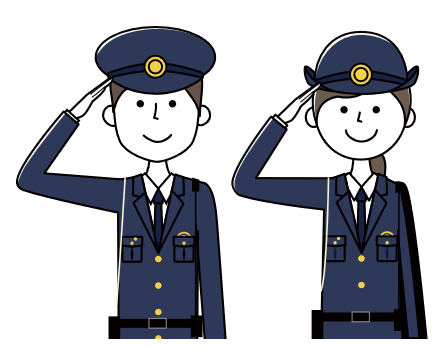 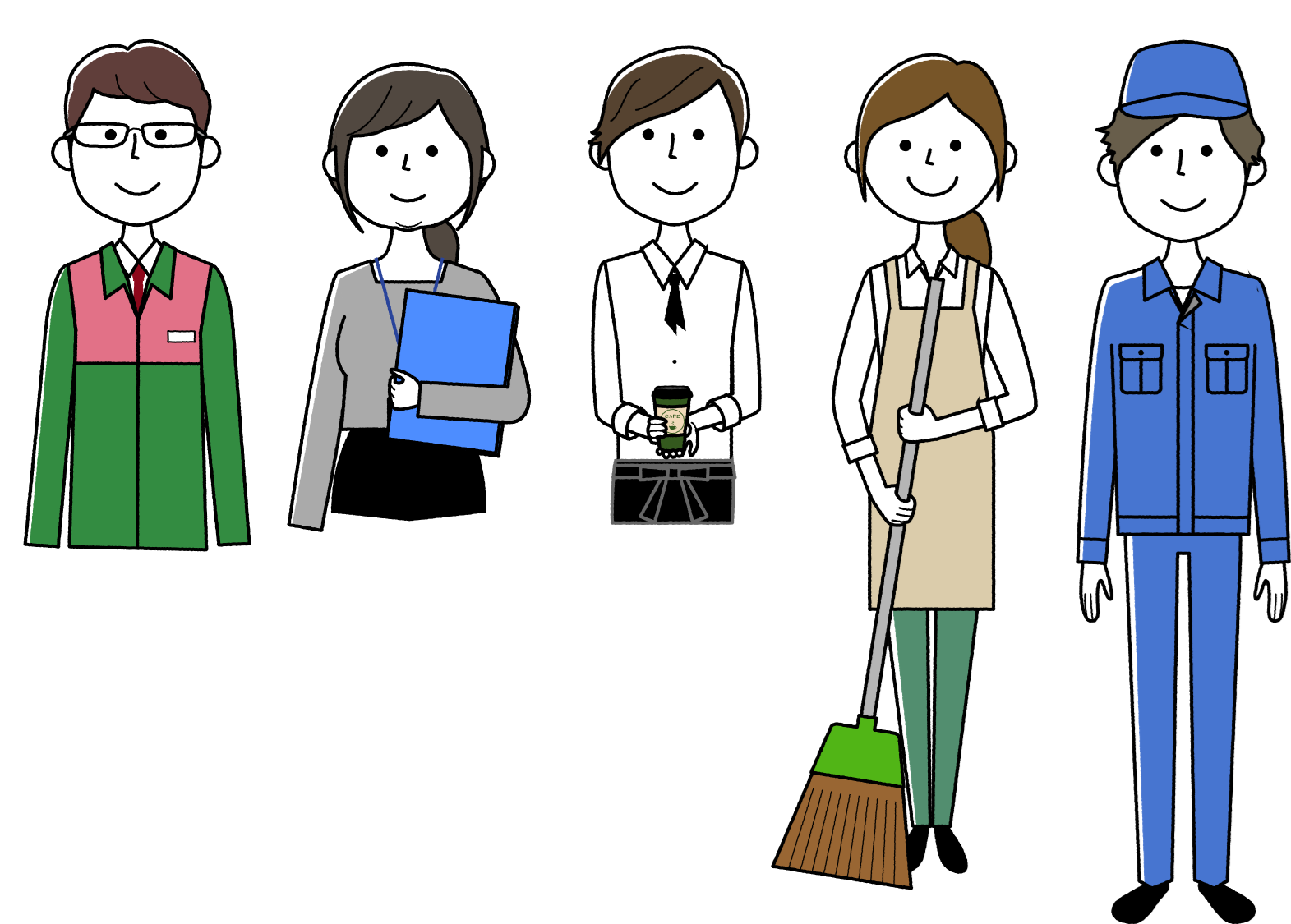 短時間労働者（月8.8万円以上）
週労働時間20～30時間
（従員数業100人～51人の企業）20万人
（従業員数101人以上の企業）90万人
加入対象外1,040万人
フルタイム以外
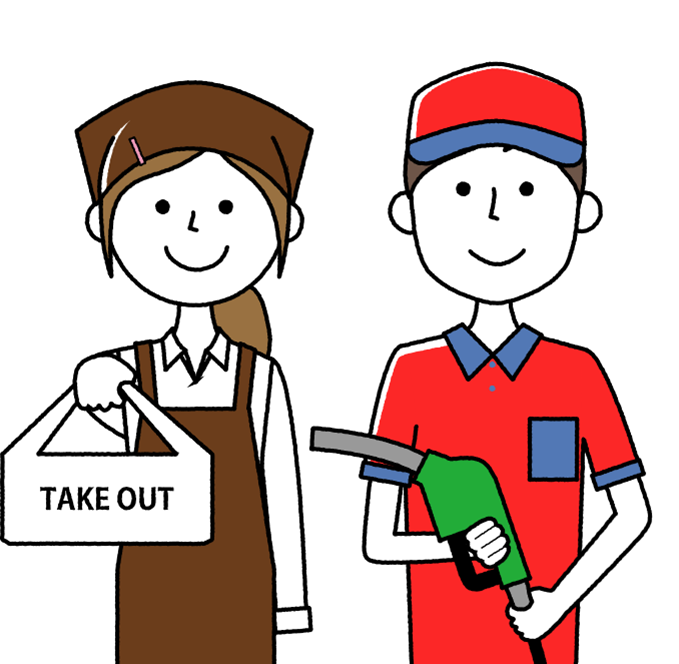 週労働時間20時間未満
適用事業所
非適用事業所
5人未満の個人事業所
5人以上の個人事業所（非適用業種）
※引用元：令和６（2024）年財政検証
4
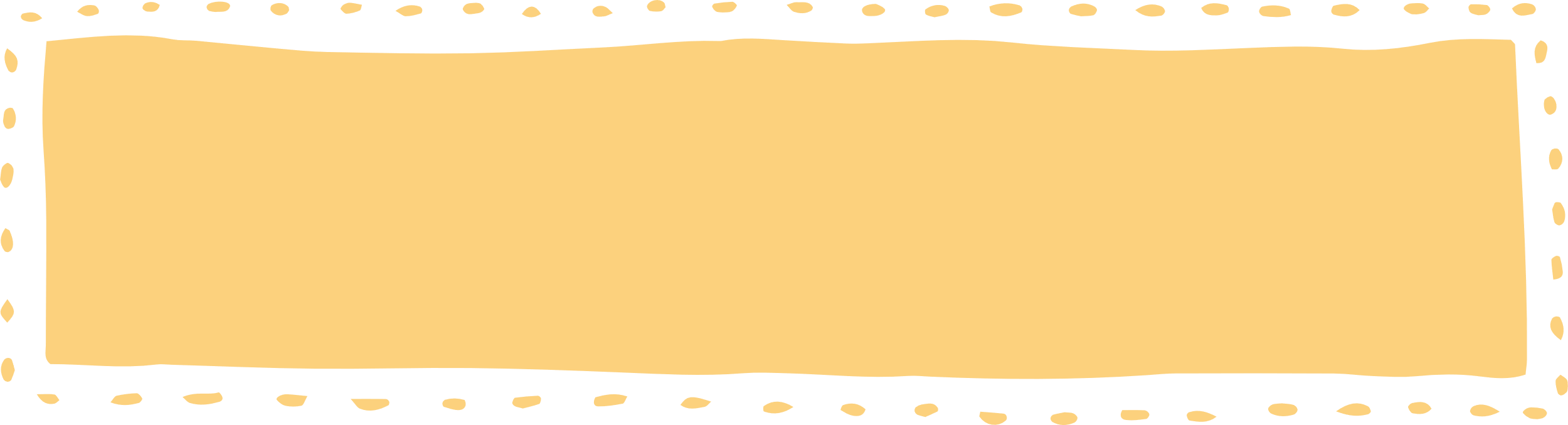 短時間労働者に対する社会保険の加入拡大に向けた検討について
短時間労働者の社会保険加入拡大に向けて、企業の規模や労働時間、賃金などの条件についての検討が考えられます。
（※）この他、学生の取扱いについても検討対象
更なる短時間労働者の
加入拡大のイメージ
企業規模要件の拡大
2016年10月
500人超企業
2022年10月
100人超企業
2024年10月
50人超企業
200
150
100
50
年収
（万円）
最低賃金
時
間
要
件
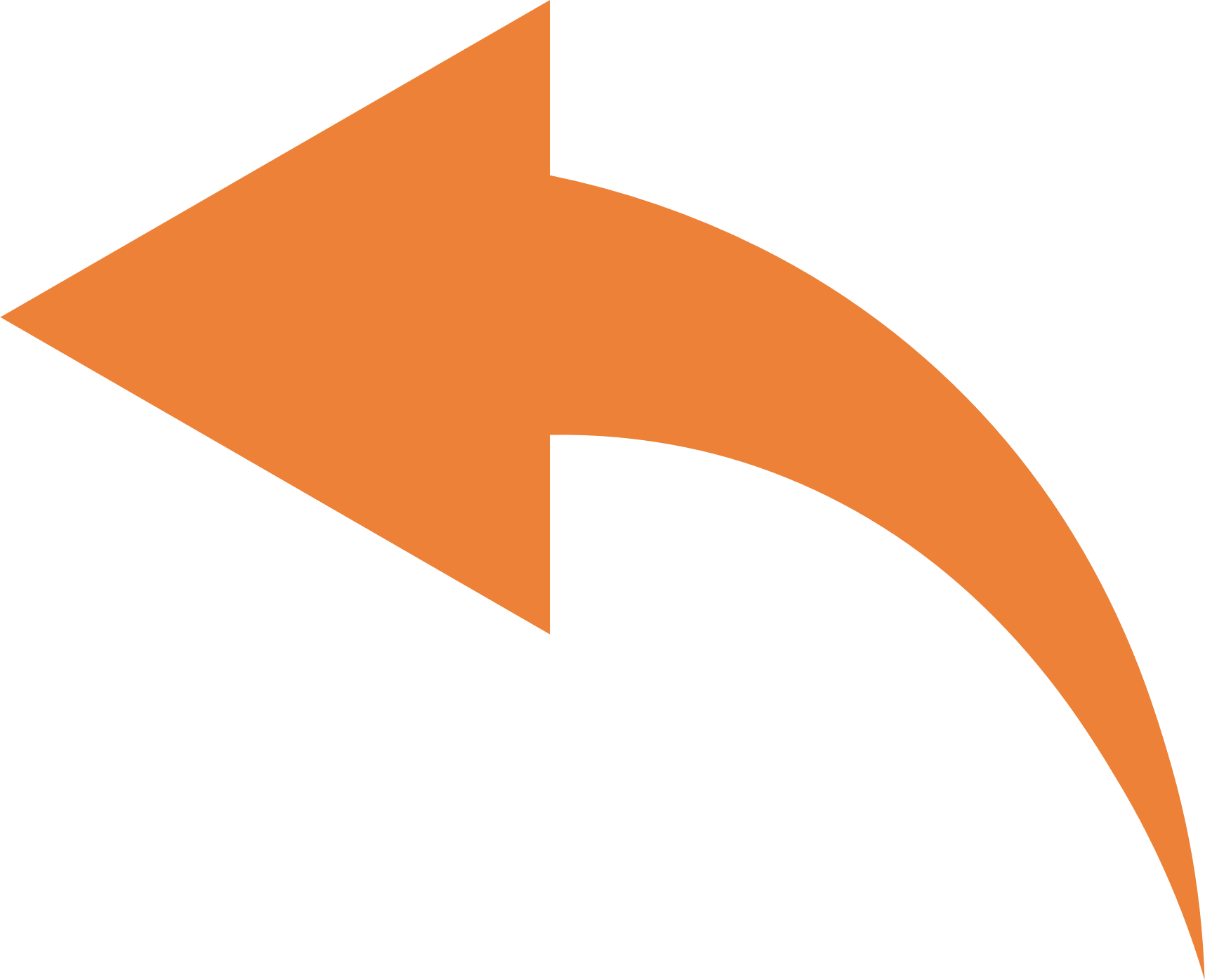 通常の労働者
短時間労働者
厚年（国年2号）・健保
時給951円の場合
（2024年度　最低賃金の最低値）
国年1号
・国保
被扶養者認定基準（130万円）
国年3号・健保の被扶養者
　　or
国年1号・国保
賃金要件
（年額106万相当）
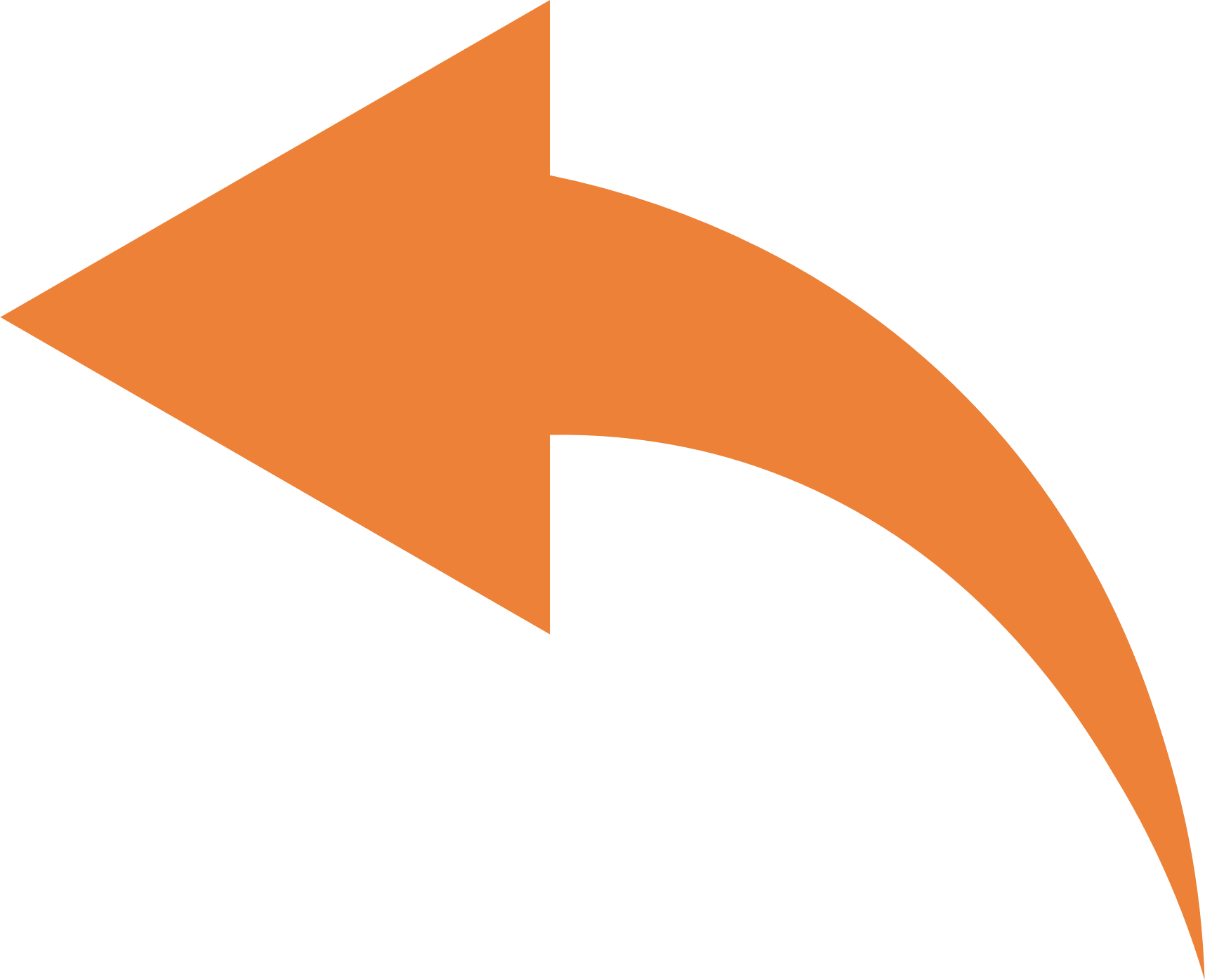 20
時
間
（　　　　　）
最低賃金の関係で対象がいないと考えられる範囲
～
～ 15	20	25	30	35	40
週労働時間（時間）
5
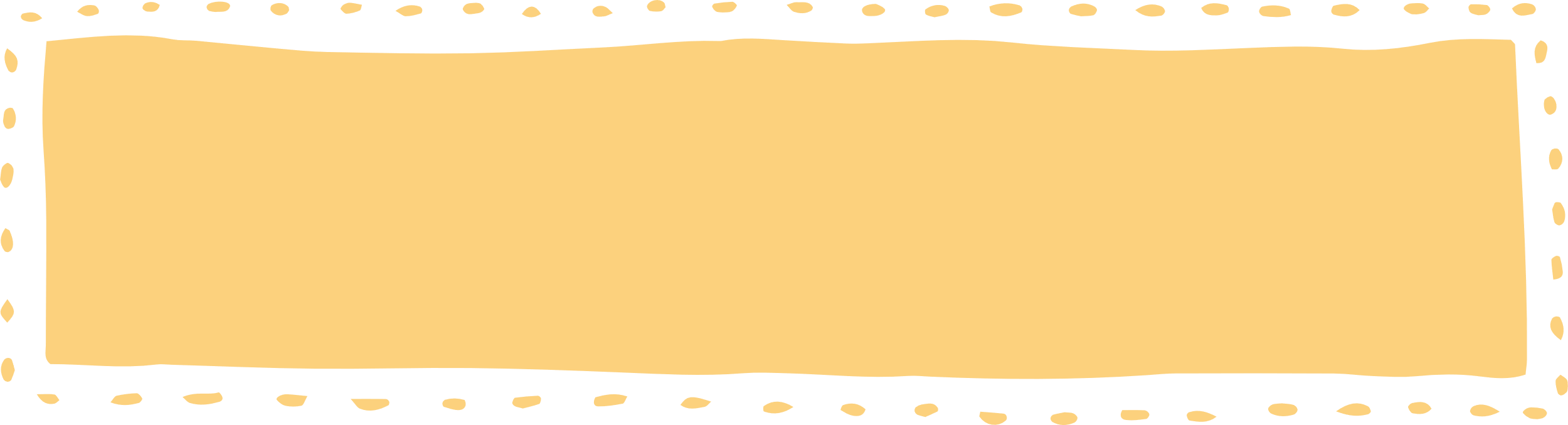 いわゆる「年収の壁」とは
一定の収入を超えると、税金や社会保険料の支払いが必要になるため、その収入額を「年収の壁」と呼ばれることがあります。
企業独自の制度であり、手当支給の要件（配偶者の収入制限）は様々。
1
2
3
社会保険に関わる「壁」
税金に関わる「壁」
配偶者手当に関わる「壁」
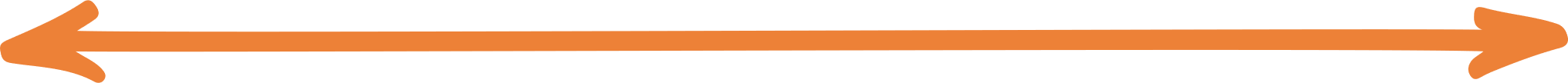 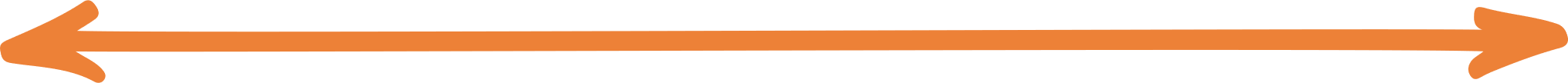 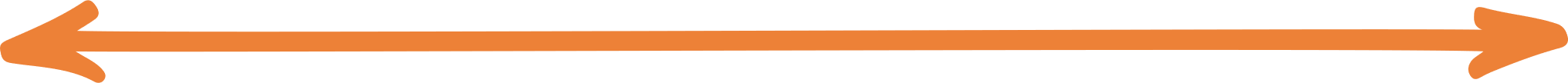 所得に対して「税金」が
課税される
パート労働者の配偶者の
収入が変動する
社会保険料の
支払が発生する
6
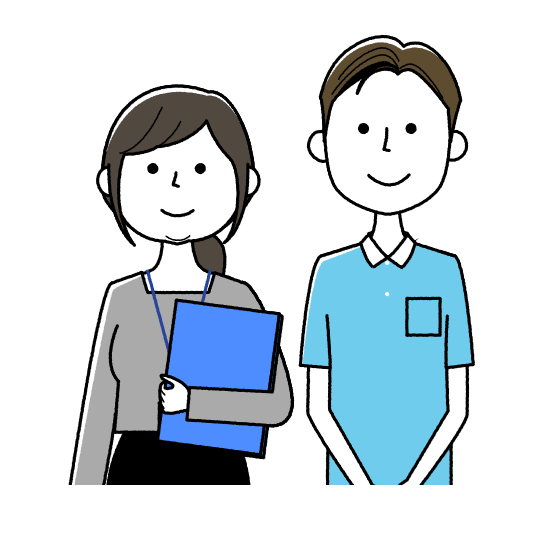 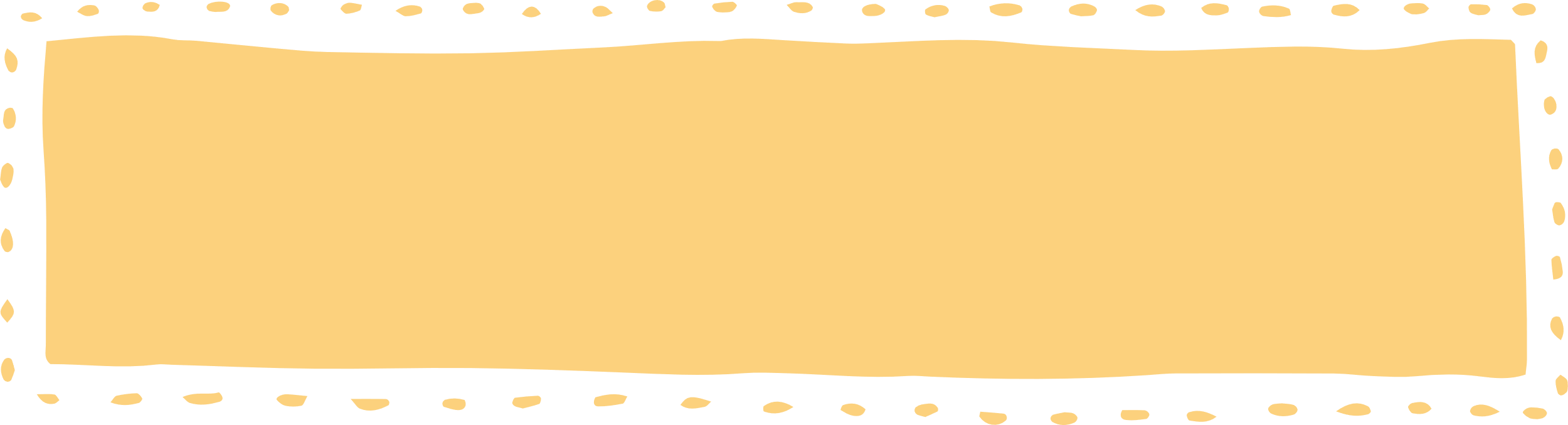 第３号被保険者（被扶養配偶者）である会社員・公務員の基本給及び労働時間について
第3号被保険者の中にも、会社員や公務員として働いている人がいます。
○ 就業形態別　第３号被保険者数
○　基本給(月額)階級別 第３号被保険者数
（就業形態　会社員・公務員のみ）
○週の労働時間 別第３号被保険者数　　　
　（就業形態　会社員・公務員のみ）
（単位：万人）
（単位：万人）
（単位：万人）
（出所）「令和４年　公的年金加入状況等調査」（令和４年１０月３１日時点）
7
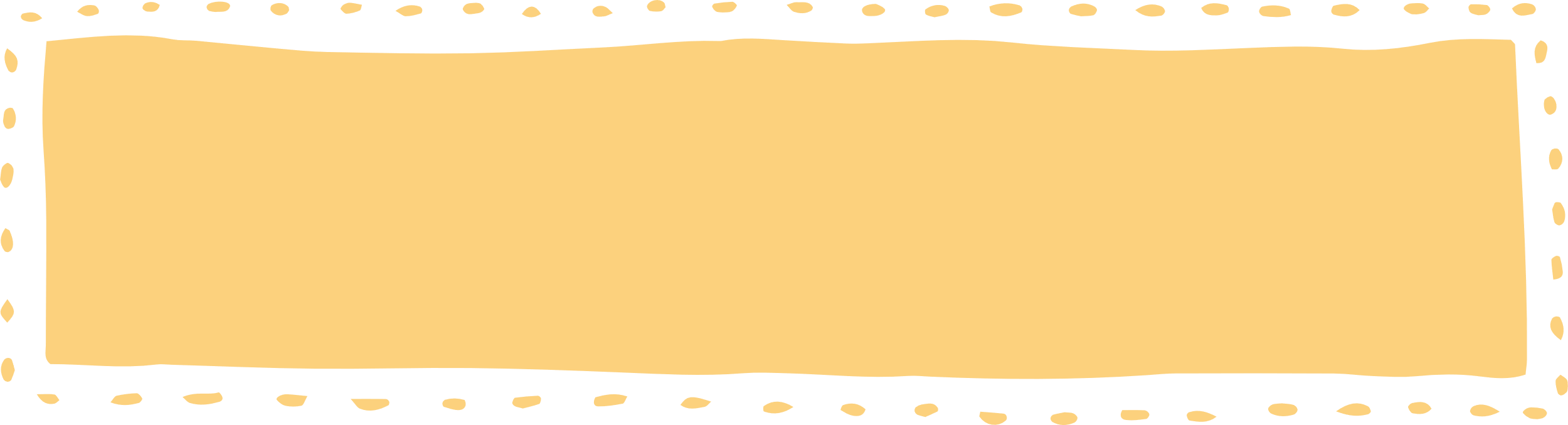 第３号被保険者（被扶養配偶者）が長く働いた
場合のイメージ
第3号被保険者は、本人負担なしで、基礎年金や医療保険の給付を受けることができます。
その中には、会社員などで働いている人も４割おり、これらの方の給与収入が一定以上増えると被扶養者でなくなり、厚生年金保険の被保険者や国民年金第１号被保険者となります。
さらに医療保険から傷病手当金・出産手当金を受給できる
第２号被保険者
会社
12,500円/月
厚生年金(終身)
従業員 51人以上の企業に勤務、
週労働時間20時間以上
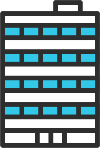 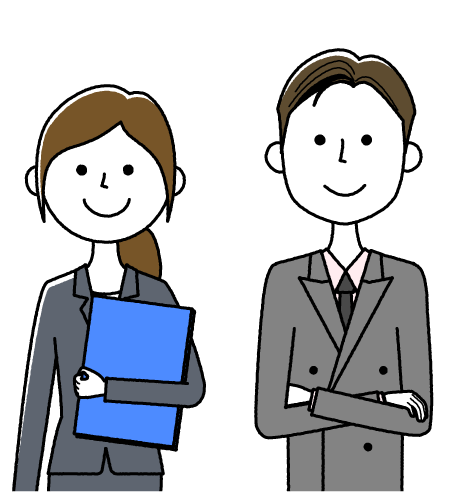 従業員 50人以下の企業
本人
12,500円/月
基礎年金(終身)
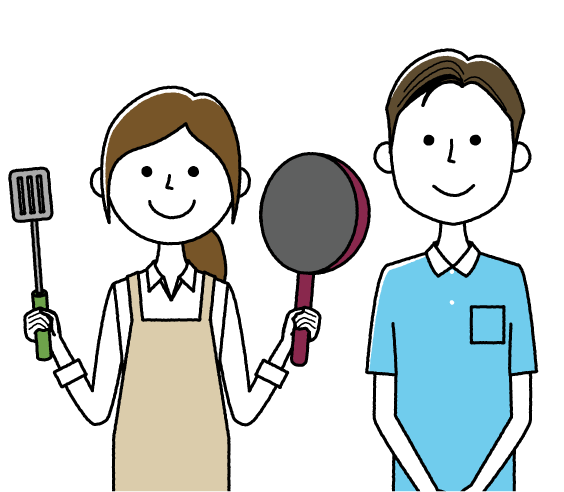 厚生年金保険と健康保険に加入
国民年金と国民健康保険に加入
保険料負担
給付
第３号被保険者（被扶養者）
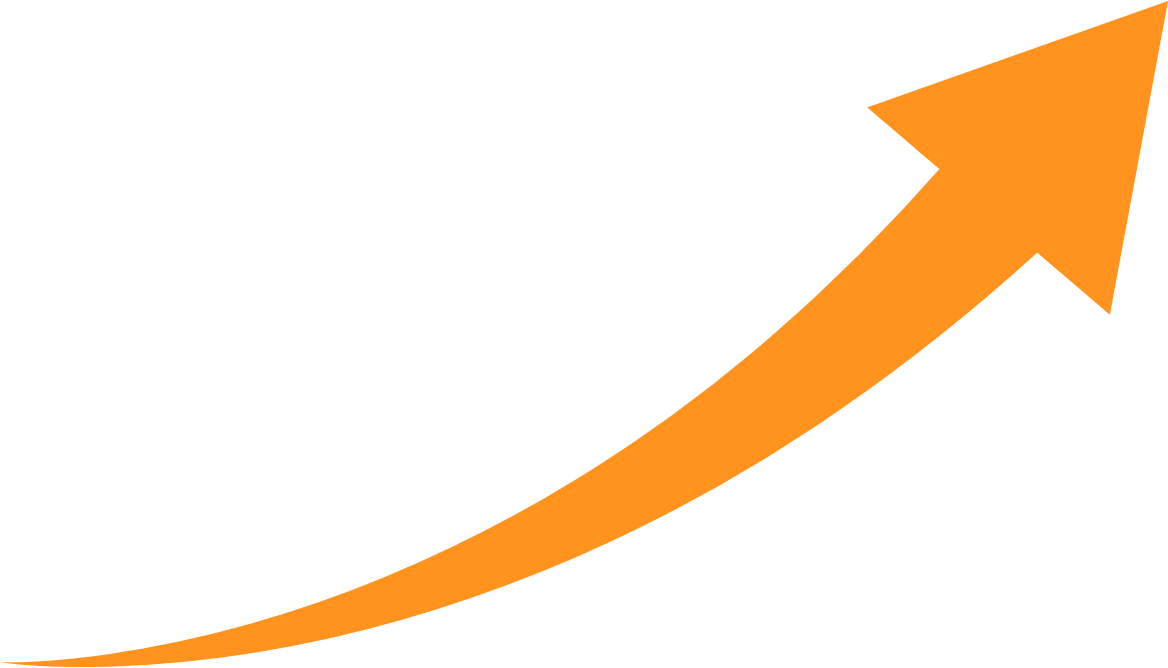 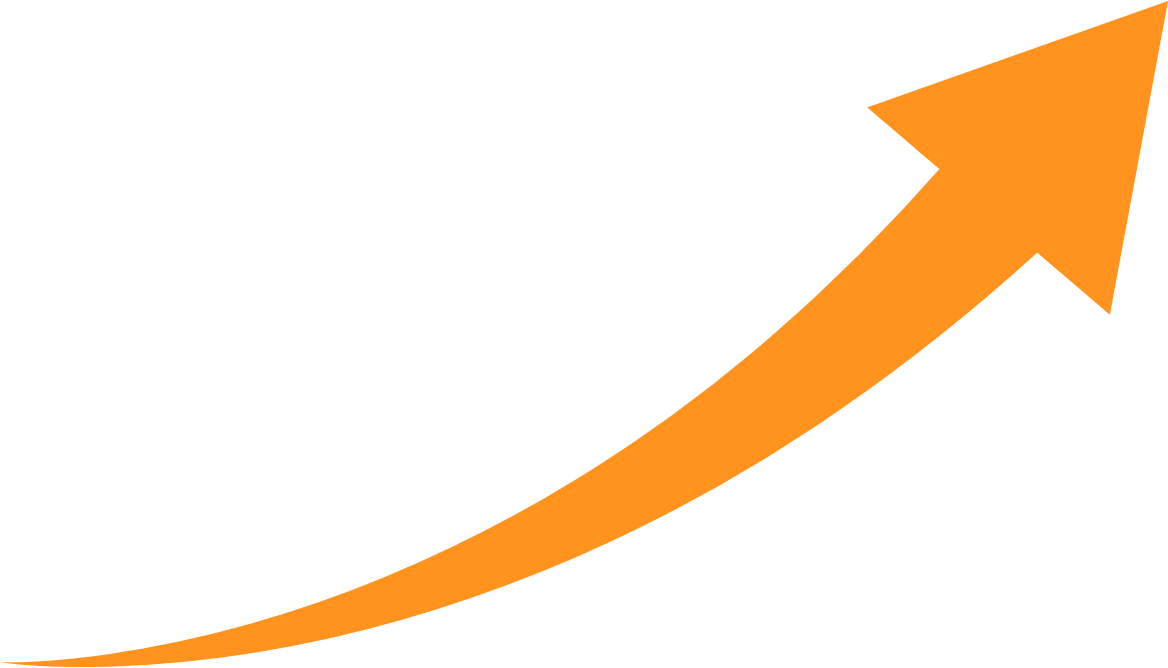 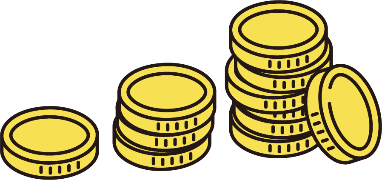 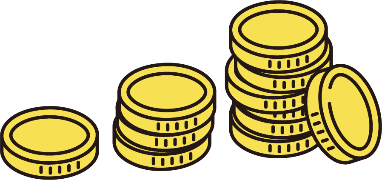 本人負担なし
基礎年金(終身)
収入をアップ
年収約106万円
（月額8.8万円）
年収130万円
保険料負担
給付
厚生年金保険と健康保険に加入しない場合・・・
第１号被保険者
本人
22,700円/月
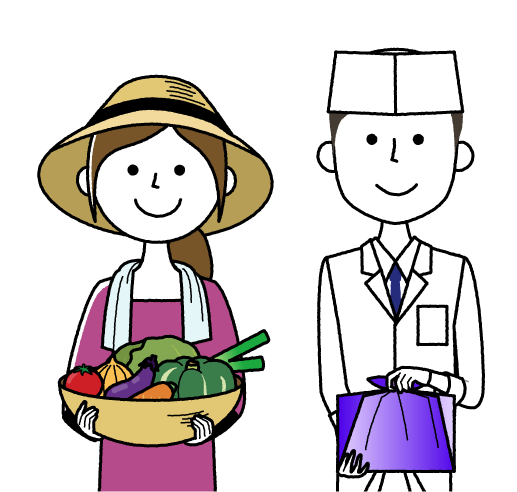 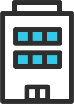 基礎年金(終身)
保険料負担
給付
8
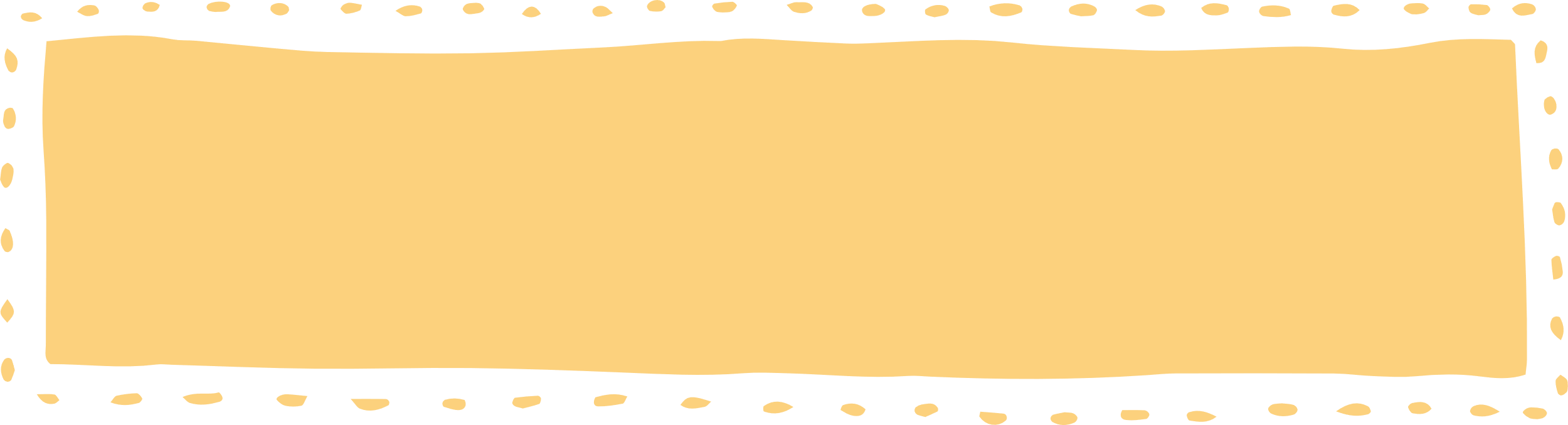 社会保険の加入拡大の年金のメリット
社会保険の加入拡大を進めることで、多くの方が厚生年金に加入できるようになります。これにより、年金の3つの保障が充実し、安心して老後を迎えるための支えとなります。
年金の3つの保障が充実！
給付が
上乗せ
これまで
これから
厚生年金を受け取れます
老 齢
厚生年金
障 害
厚生年金
遺 族
厚生年金
老 齢
基礎年金
障 害
基礎年金
遺 族
基礎年金
＋
＋
＋
老 齢
基礎年金
障 害
基礎年金
遺 族
基礎年金
長期加入すると保障がさらに充実
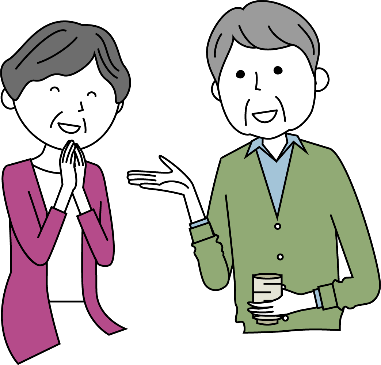 ※月収88,000円の場合。年金額（目安）の年額は100円未満は切り捨て
9
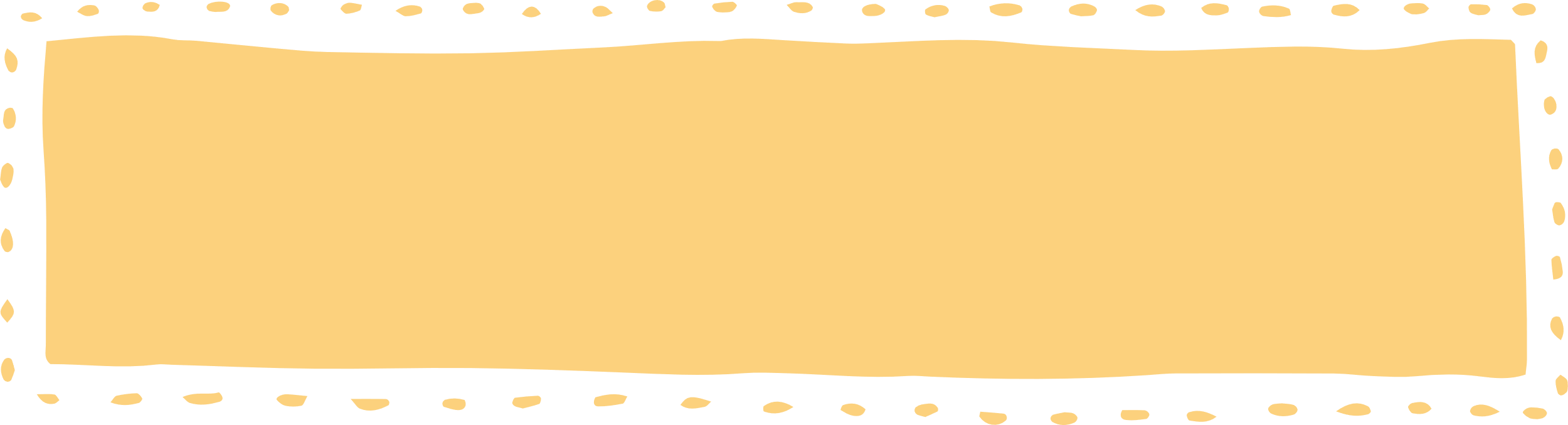 社会保険の加入拡大の医療のメリット
社会保険の加入拡大を進めることで、より多くの方が健康保険の恩恵を受けることができます。その中でも「傷病手当金」と「出産手当金」は、働けない時や出産時に生活をサポートしてくれる重要な保障です。
業務外の病気やけがで会社を休んだ場合、（医師の意見書が必要）
4日目から、最大1年6ヶ月、給料の2/3の金額が受け取れます。
傷病手当金
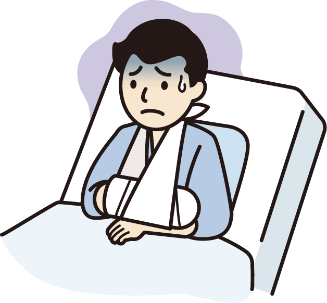 病気またはけがが発生
休み（支給あり）
出 勤
休 み
1〜3日目(土日休も含む)
4日目以降(土日休も含む)
月額給与98,000円の場合
支給 / 1日あたり 2,180円（非課税）
30日休んだ場合は58,860円
支給額の例
出産のため会社を休んだ場合、出産の日以前42日から出産の日後56日までの期間
給料の2/3の金額が受け取れます。
出産手当金
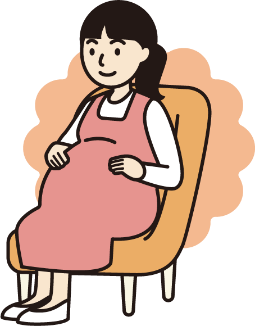 出 産
出産前42日（支給あり）
出産後56日（支給あり）
休んだ日数に応じて支給(土日休も含む)
月額給与98,000円の場合
支給 / 1日あたり 2,180円（非課税）
98日休んだ場合は213,640円
支給額の例
10
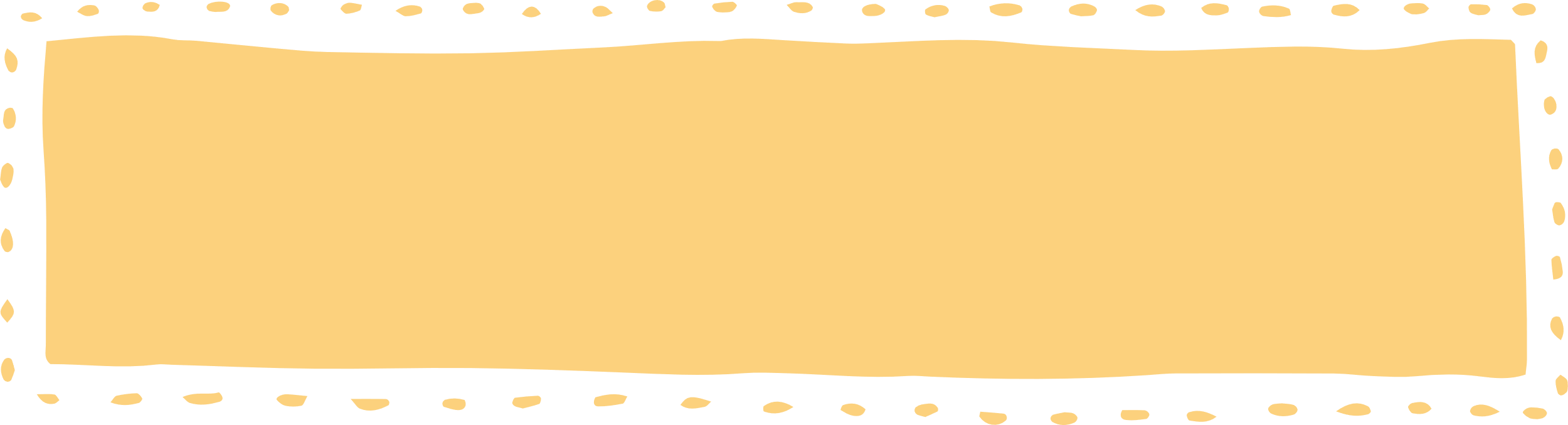 社会保険加入のメリット
社会保険に加入することで、年金額が増加し、将来の安心がさらに強化されます。また、加入者は病気やケガで仕事を休む際にも傷病手当金を受け取れるため、働けない時でも生活をサポートしてくれます。
年金額（40年加入)
傷病手当金
約92万円
￥
￥
2,180円
※月額給与98,000円
の例
年額
日額
社会保険に加入して働くと
27日分支給で58,860円
40年のうち、20年厚生年金に加入した場合
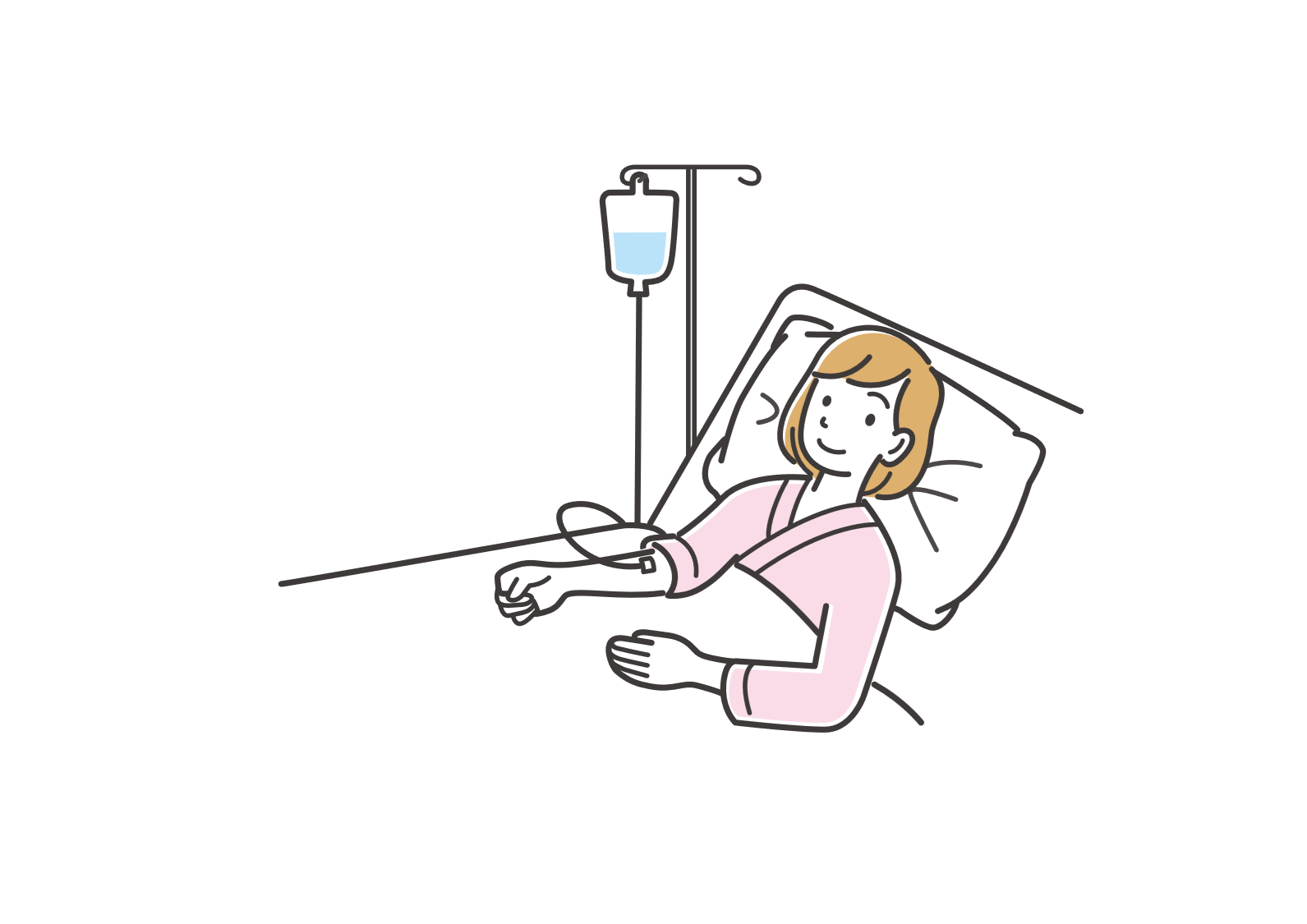 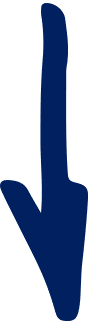 80万円
約80万円
保障なし
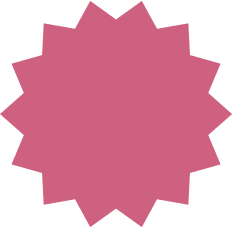 国民健康保険・国民年金に加入
年額
12万円アップ
病気やけがで会社を4日以上続けて休んだ場合は、社会保険から傷病手当金の受け取り（30日間休んだ場合の例）
国民年金のみに加入した場合の例
社会保険の扶養の範囲で働く
※出産のため会社を休んだ場合にも健康保険から出産手当金が支給されます。
11
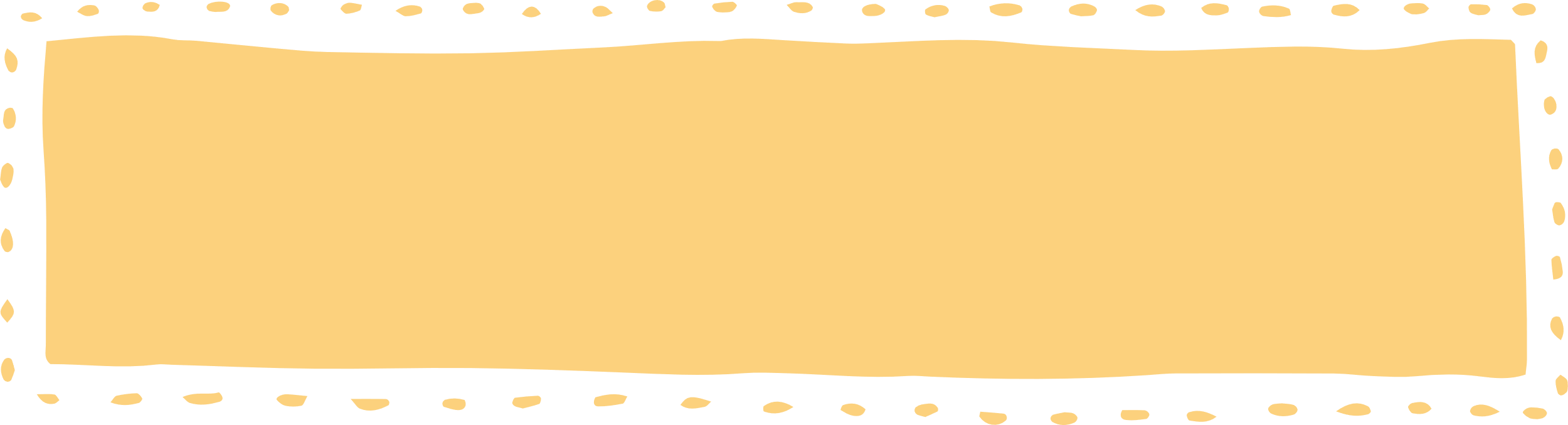 「年収の壁・支援強化パッケージ」
年収が一定額を超えると、社会保険料負担により手取りが減少するいわゆる「年収の壁」に直面することがあります。「年収の壁・支援強化パッケージ」では、これらの壁を乗り越えるための支援を強化し、対応しています。
106万円の壁への対応
130万円の壁への対応
年収106万円以上となることで、厚生年金・健康保険に加入するため、保険料負担を避け、就業調整してしまう。
年収130万円以上となることで、国民年金・国民健康保険に加入するため、保険料負担を避け、就業調整してしまう。
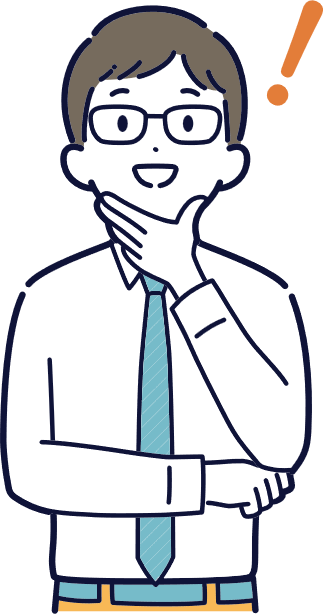 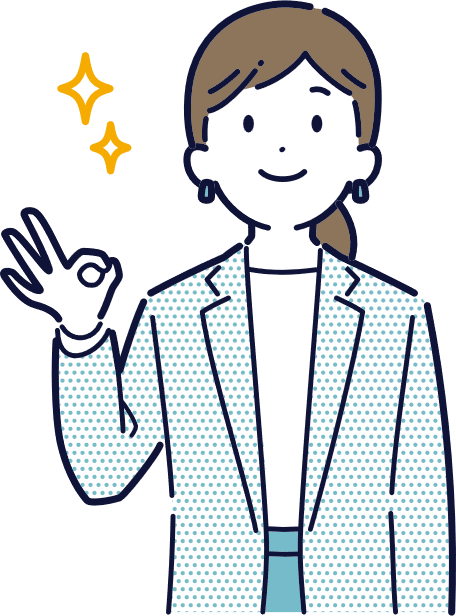 手取り額を減らさない企業に
一人あたり
一時的に130万円を超えても
被扶養者認定が可能
最大50万円を支援
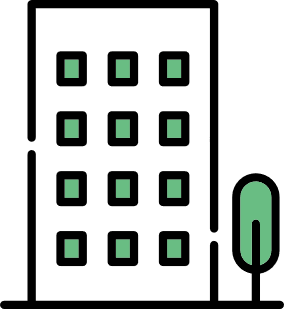 配偶者手当への対応
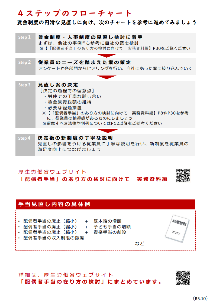 特に中小企業でも配偶者手当の見直しが進むよう、
企業の配偶者手当の
見直しの促進
見直しの手順をわかりやすく示したフローチャートを作って発表しました。
1
中小企業の団体などを通じて、この情報を広めています。
2
お問い合わせ／年収の壁突破・総合相談窓口　フリーダイヤル 0120-030-045
12